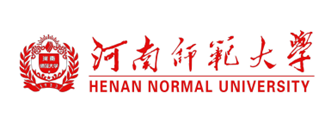 Qi Wu (吴琦)  河南师范大学
Collaborate with Li-Sheng Geng (耿立升) , Ming-Zhu Liu (刘明珠) and Qi-Wei Yuan (袁奇伟) 
Based on EPJC 84, 147 (2024) and EPJC 85, 188 (2025)
第四届强子与重味物理理论与实验联合研讨会     2025.03.23 兰州
Outline
New hadron states
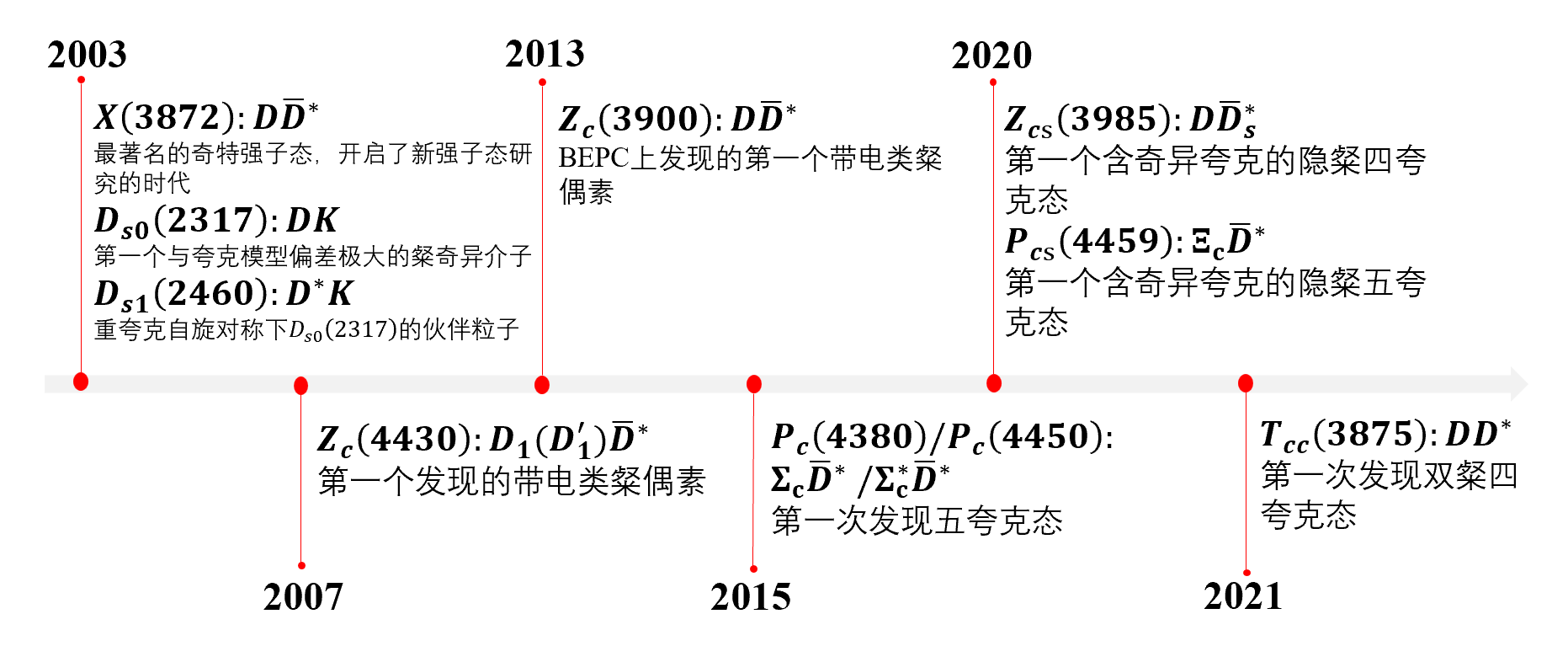 Virtual states or resonant states
 Chen et al., 2310.15965; Nakamura et al., 2312.17658; JAPC Collaboration Phys.Lett.B 772 (2017) 200-209; Albaladejo et al., Phys.Lett.B 755 (2016) 337-342; He et al., Eur.Phys.J.C 78 (2018) 2, 94; Ortega et al., Eur.Phys.J.C 79 (2019) 1, 78
Compact tetraquark states 
Wang et al., Phys.Rev.D 89 (2014) 5, 054019; Qiao et al., Eur.Phys.J.C 74 (2014) 10, 3122
Mixing of Compact tetraquark and molecules
 Wuaet al., ArXiv: 2312.14224
Kinetic effect
Wang et al., Phys.Rev.Lett. 111 (2013) 13, 132003; Chen et al., Phys.Rev.D 88 (2013) 3, 036008; Liu et al., Phys.Rev.D 88 (2013) 014013
Lattice QCD
Prelovsek et al., Phys.Lett.B 727 (2013) 172-176; Chen et al., Phys.Rev.D 89 (2014) 9, 094506; HAL QCD Coll, Phys.Rev.Lett. 117 (2016) 24, 242001; Yan et al., Phys.Rev.D 109 (2024) 1, 014026
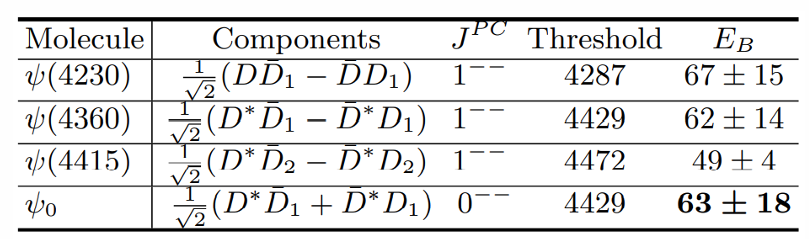 T-Ji, X-K Dong, F-K Guo and B-S Zou Phys.Rev.Lett. 129 (2022) 10, 102002
Near threshold states
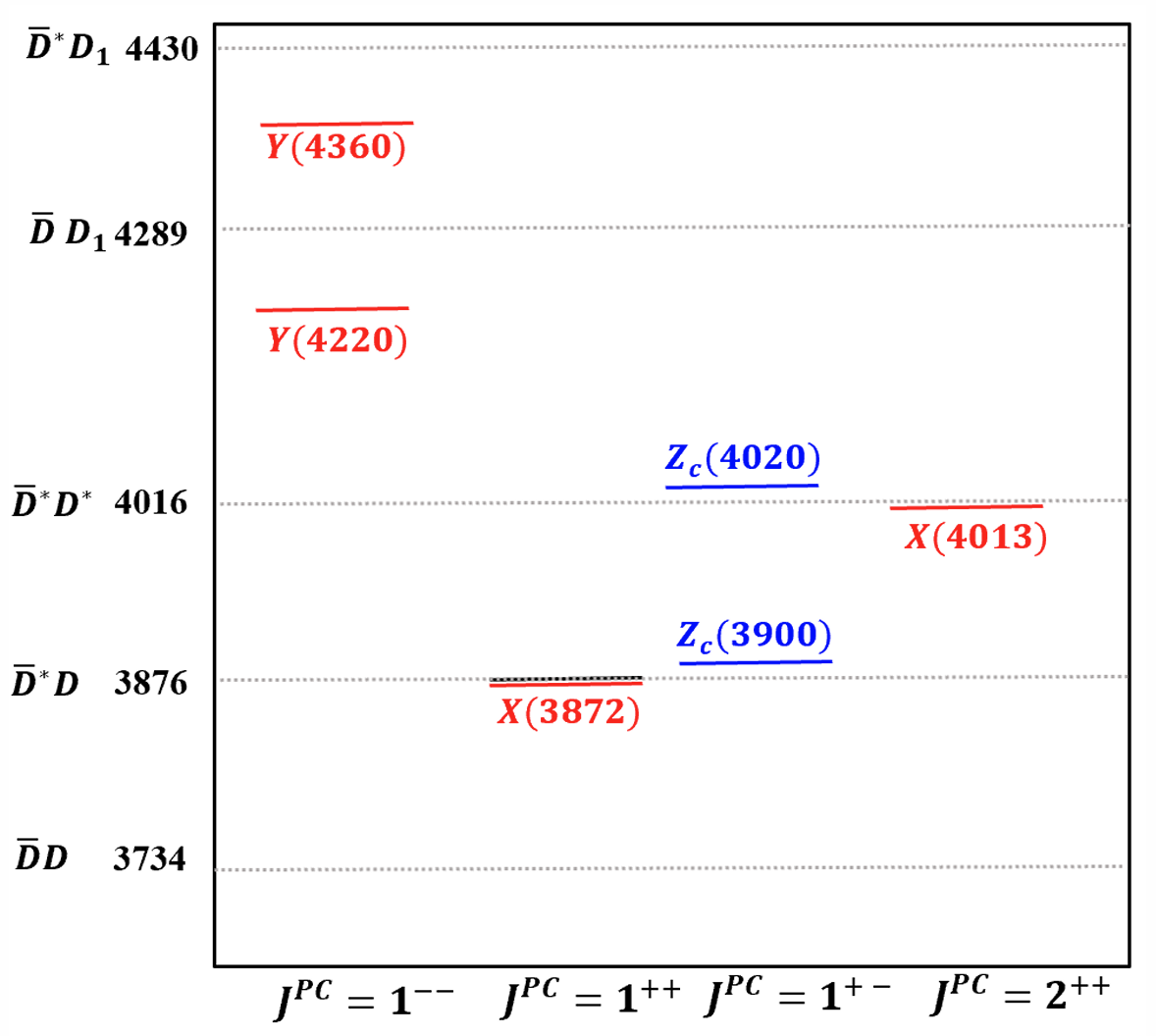 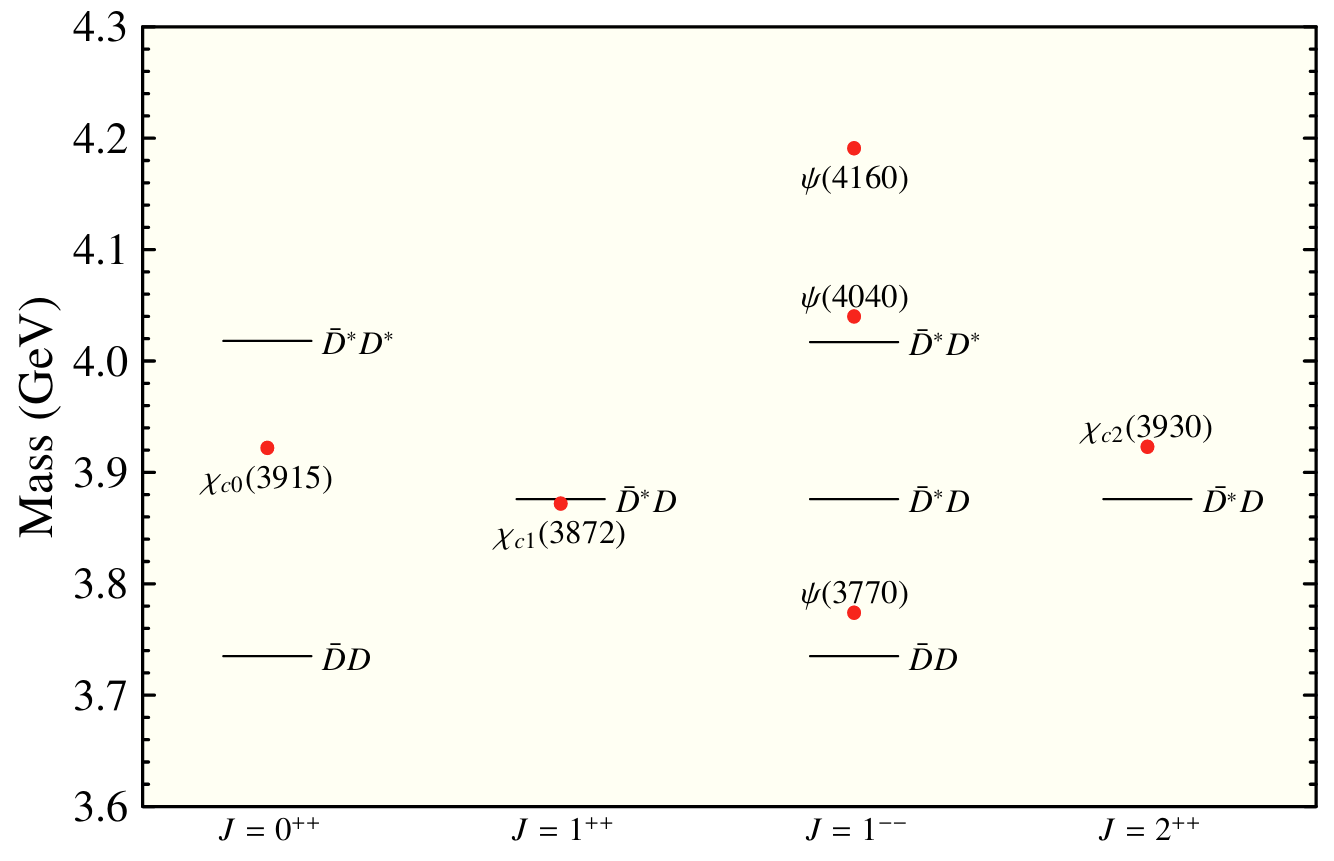 Motivation
Outline
Triangle diagram mechanism
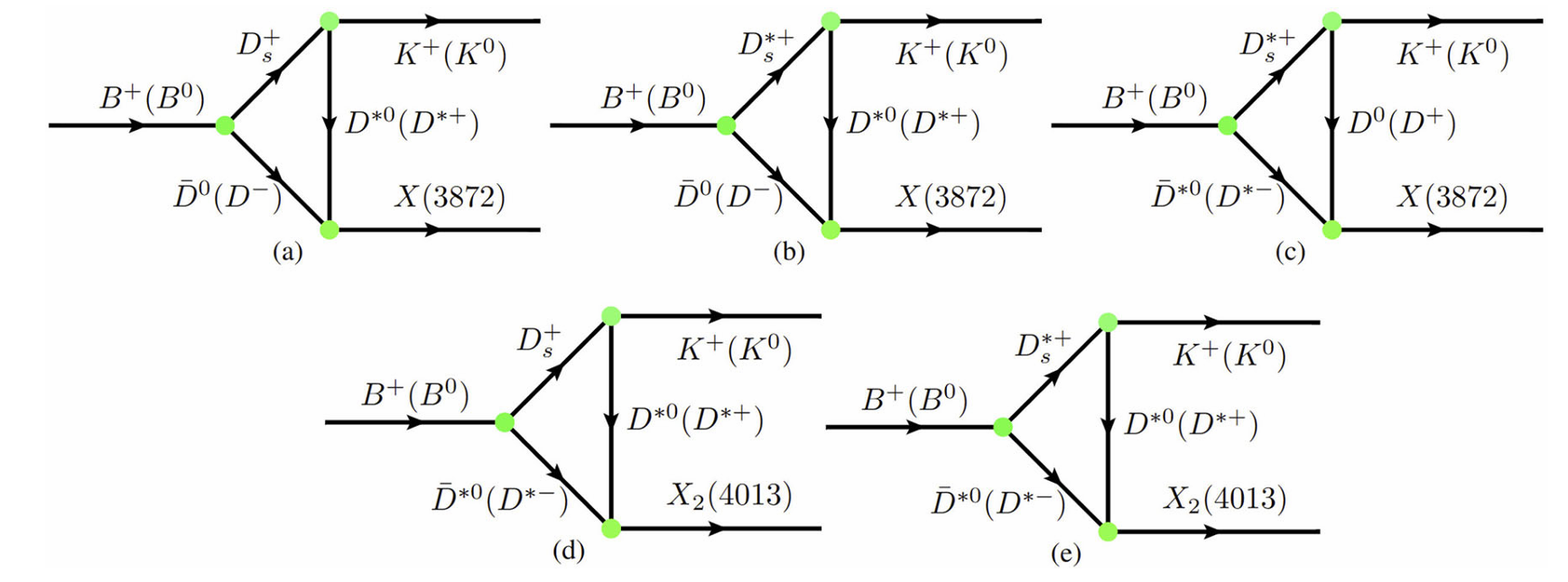 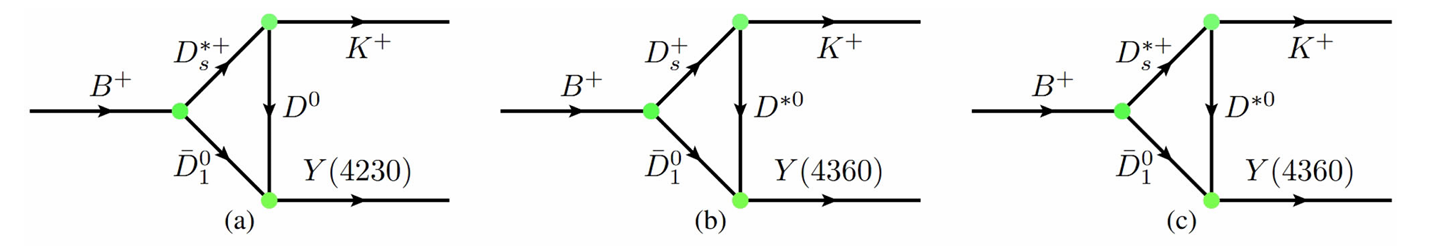 Effective Lagrangian Approach
Weak interaction: Naive Factorization
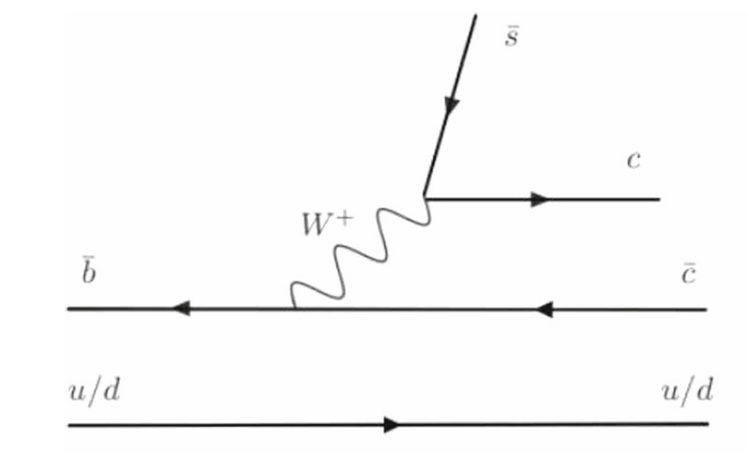 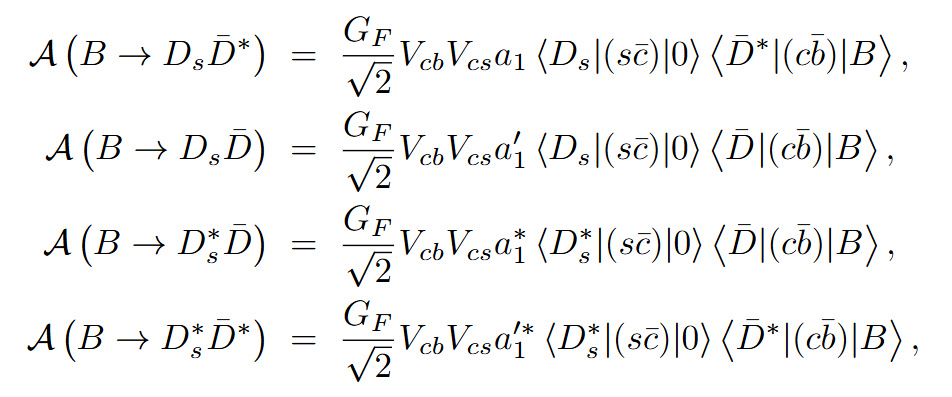 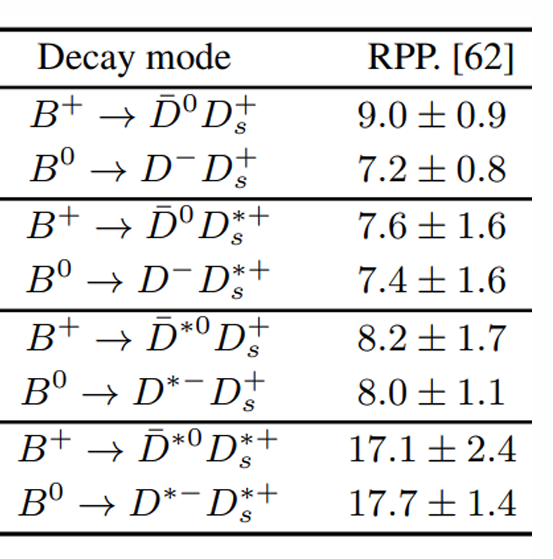 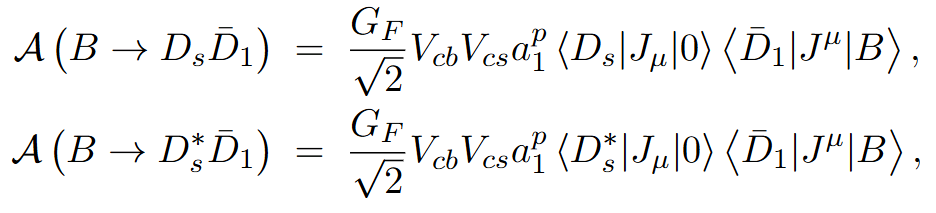 Effective Lagrangian Approach
Current matrix elements
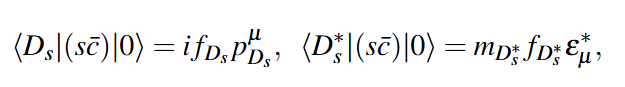 Covariant light-front quark model
R.C.Verma,J.Phys.G39,025005(2012)
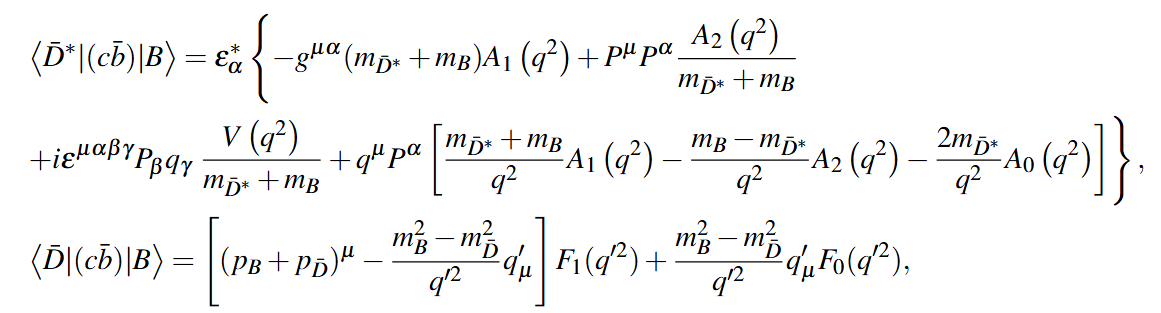 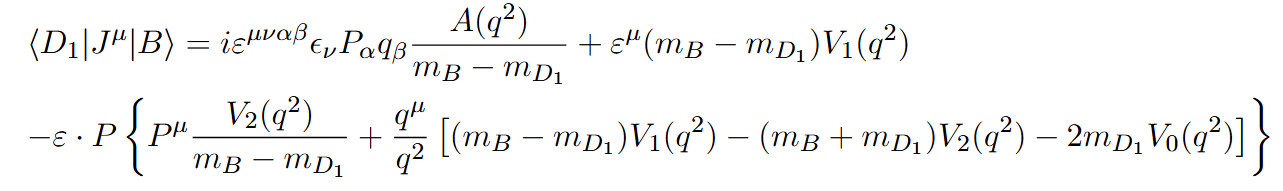 Effective Lagrangian Approach
Hadron rescattering: SU(4) symmetry
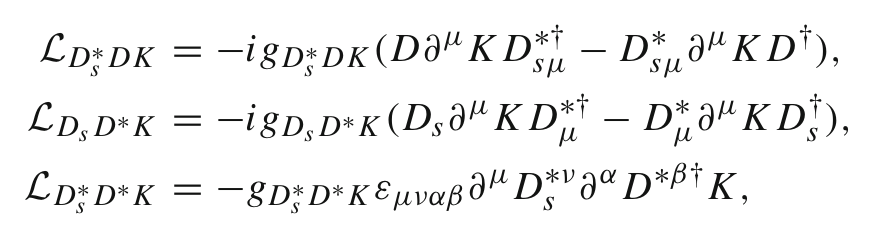 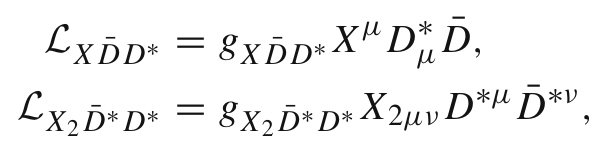 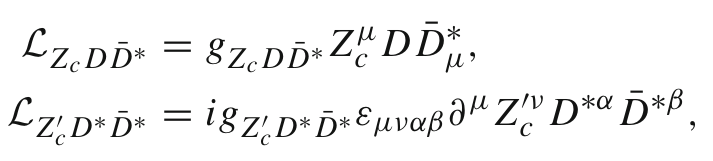 PRC 62, 034903 (2000); PRC 63, 034901 (2001)
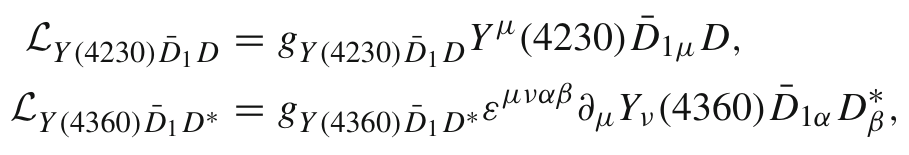 Dynamical generation of molecules
Determine the couplings and uncertainties
Branching fractions and their ratios
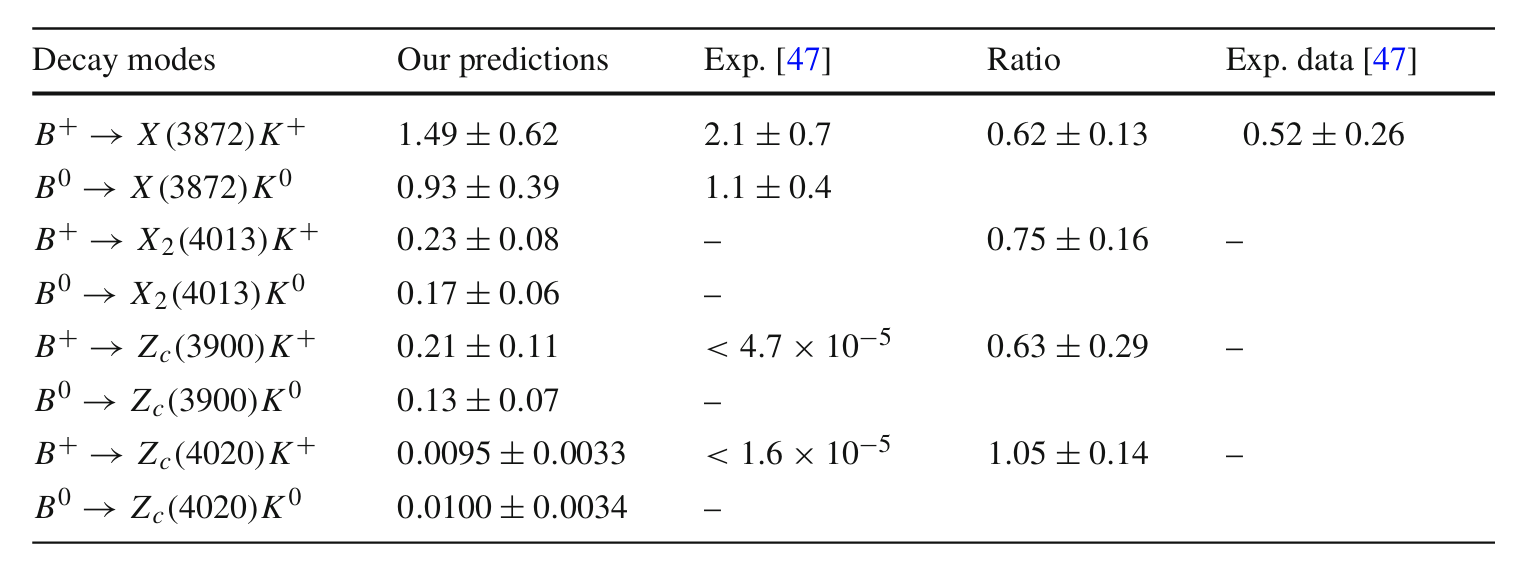 Branching fractions and their ratios
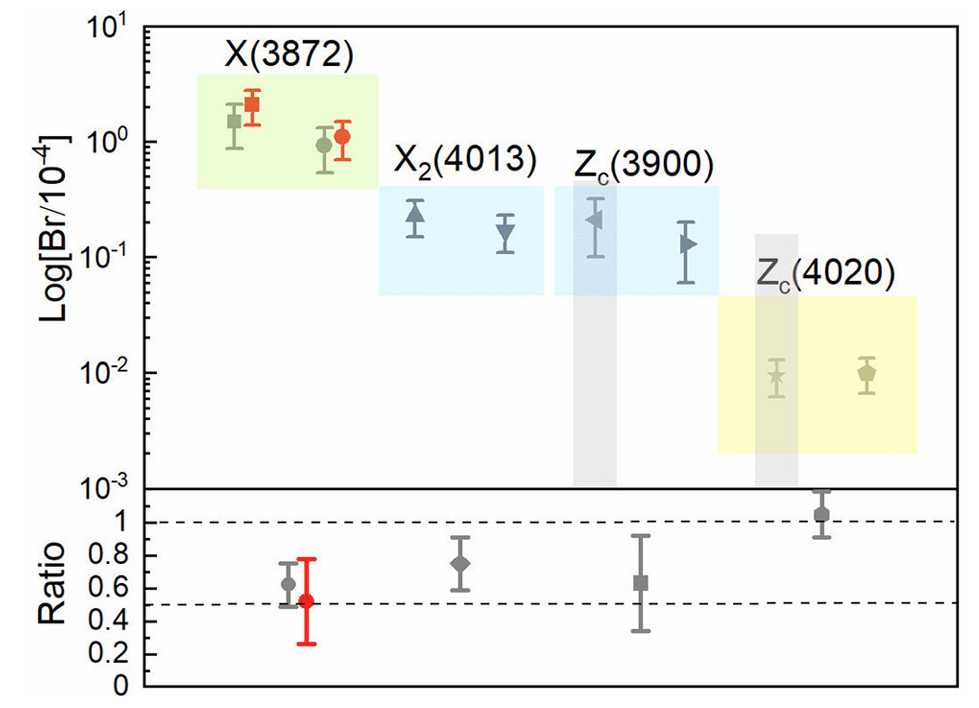 Branching fractions and their ratios
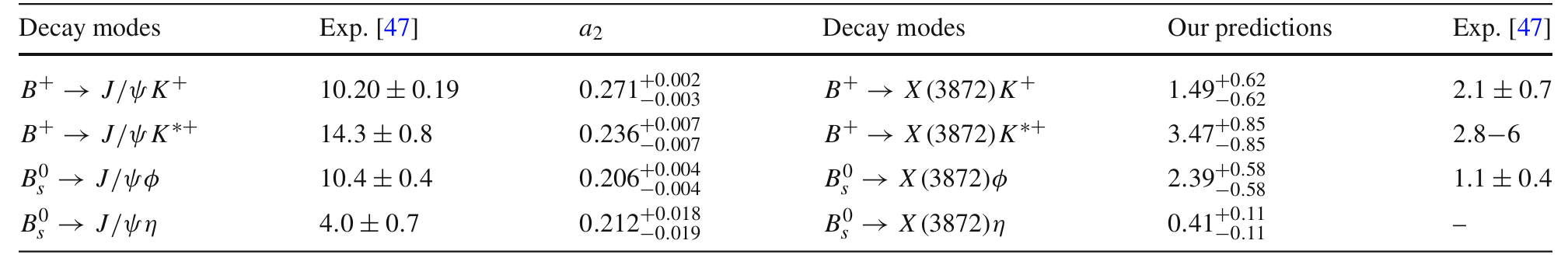 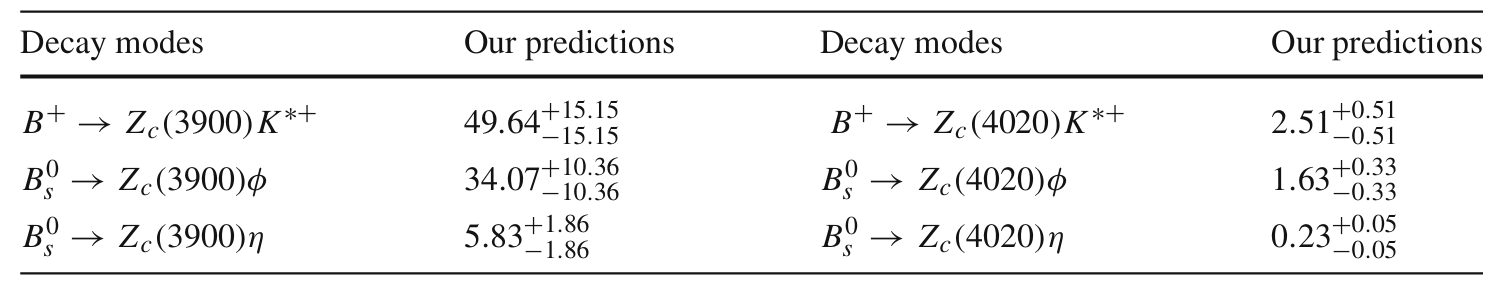 Branching fractions and their ratios
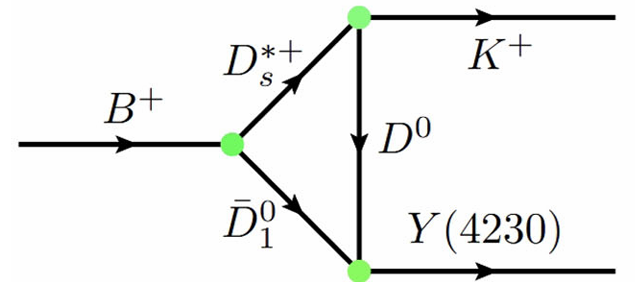 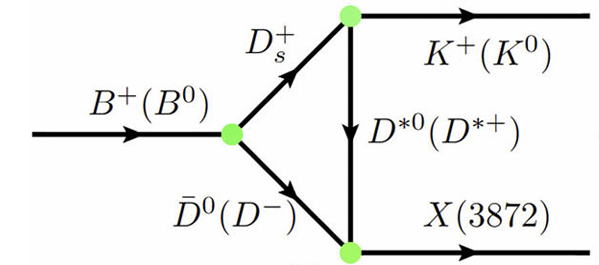 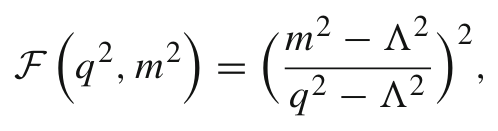 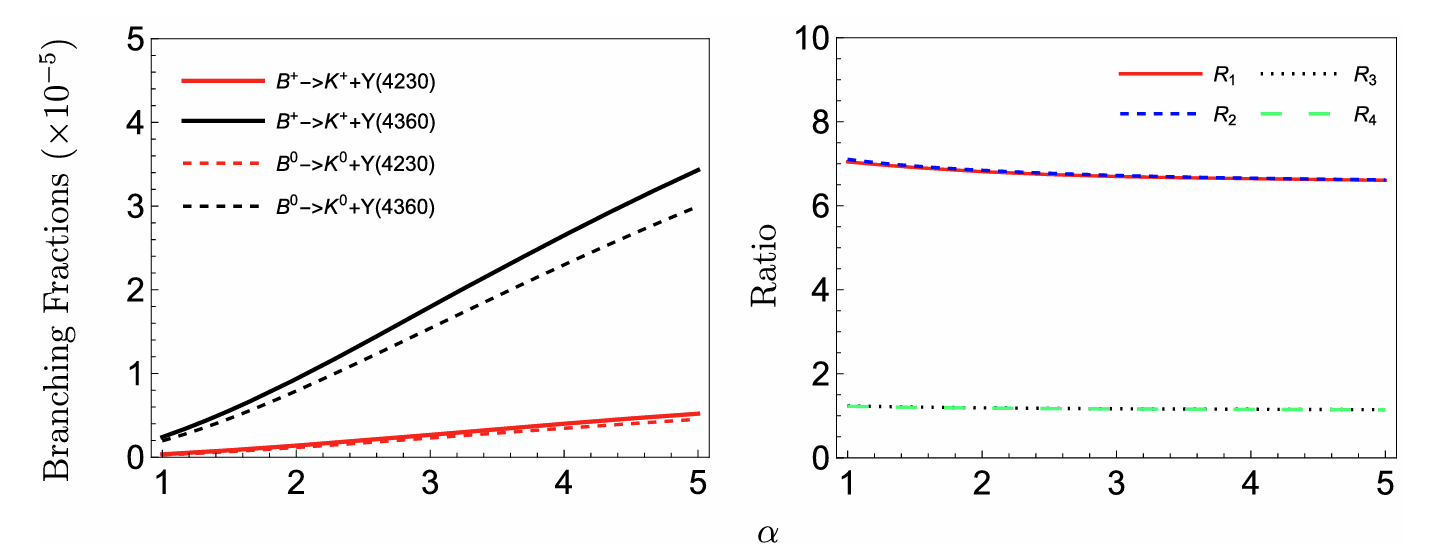 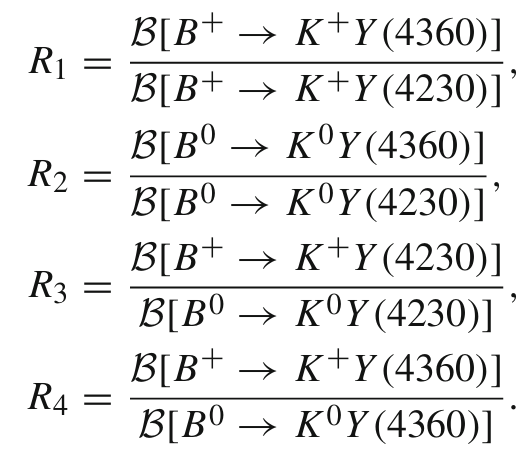 Branching fractions and their ratios
Decay constants of XYZ states as molecules
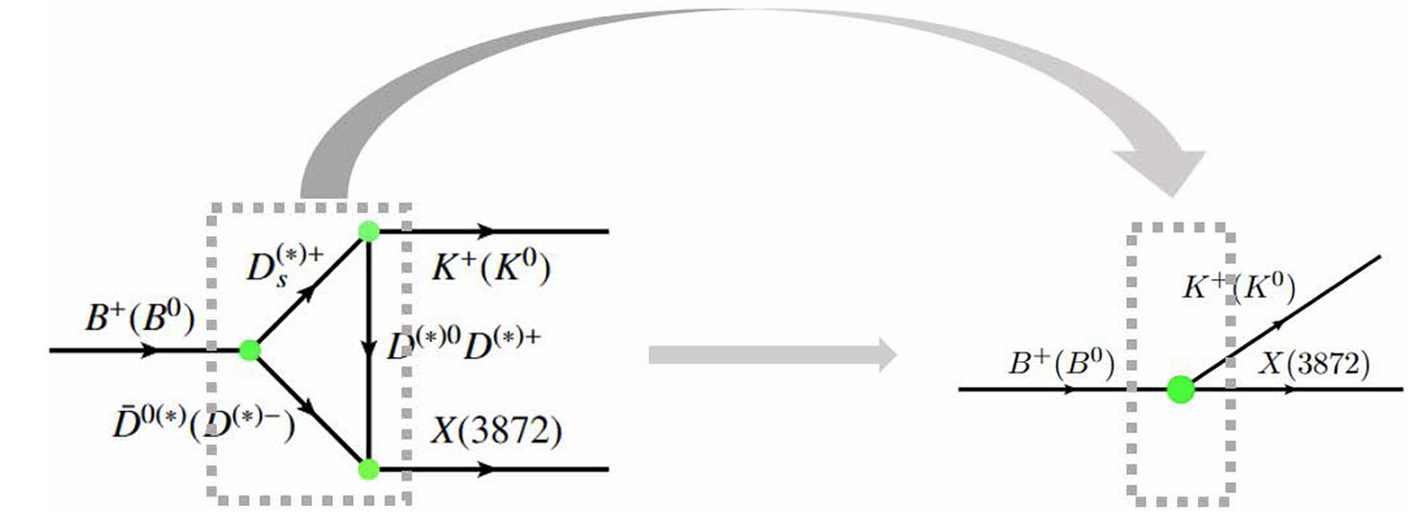 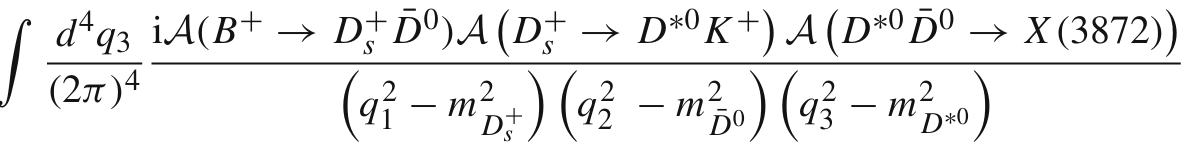 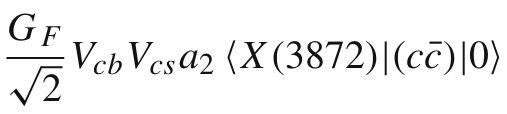 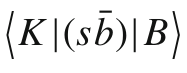 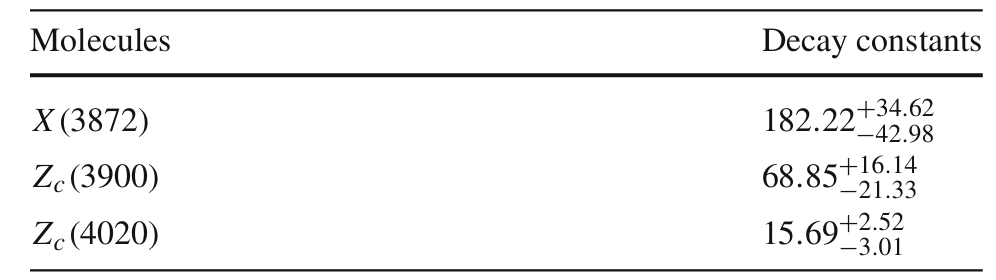 Decay constant of X(3872) as a pure charmonium is 329 MeV
Eur.Phys.J.C 51 (2007) 841-847
Decay constants of XYZ states as molecules
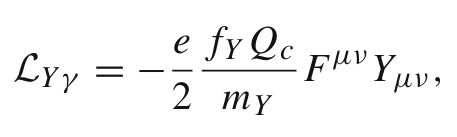 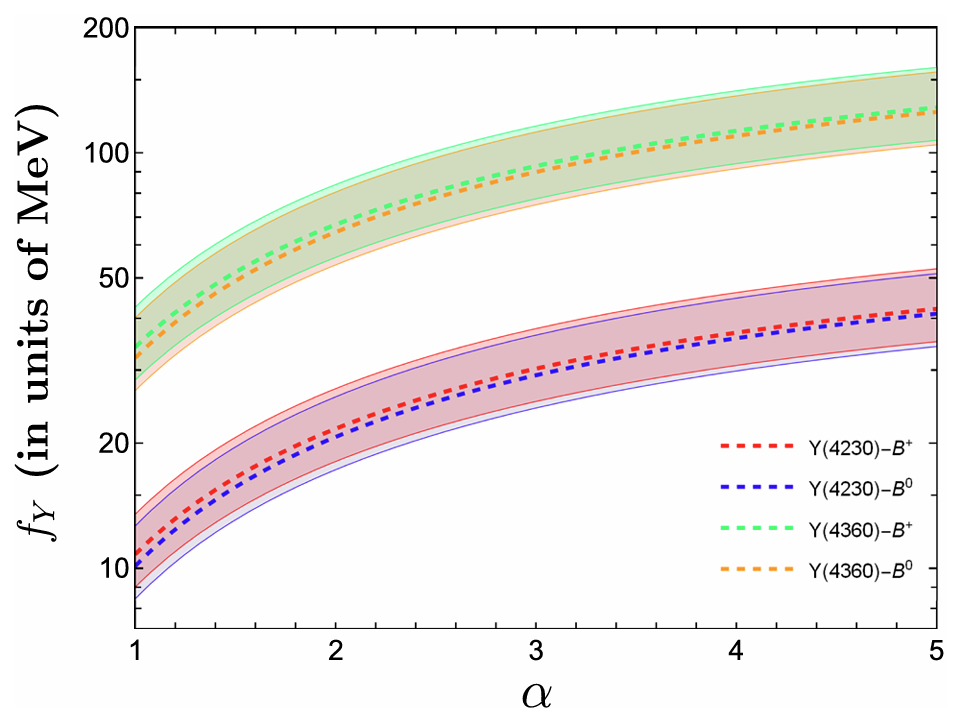 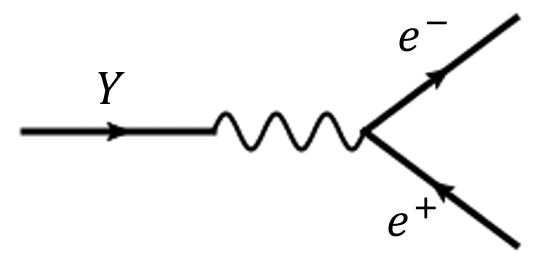 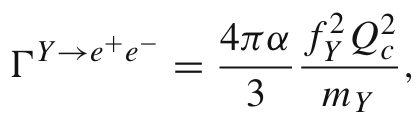 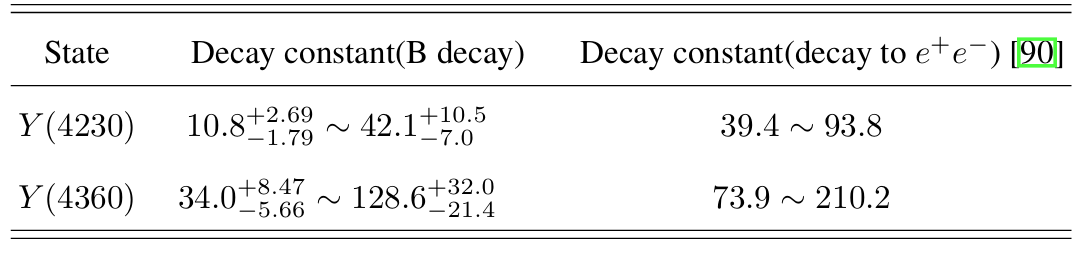 Outline
Charmonium production from B decay
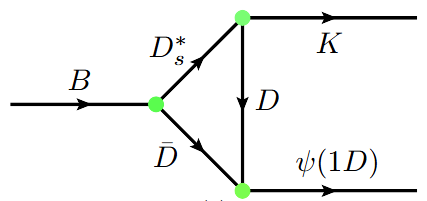 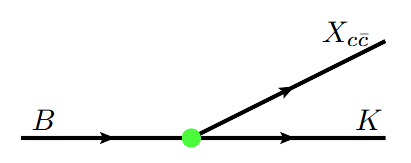 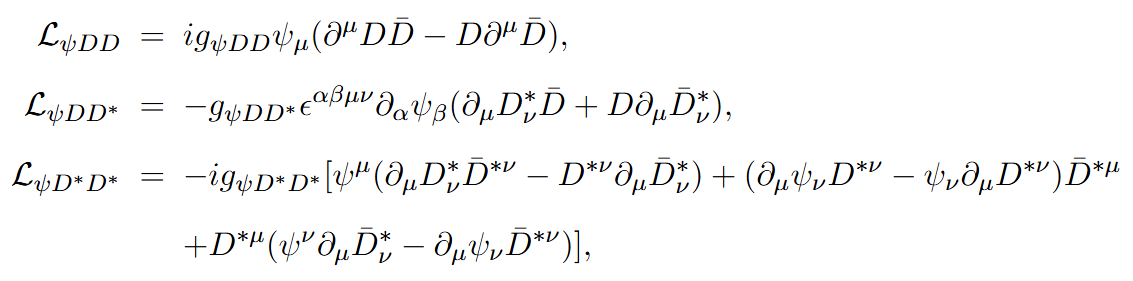 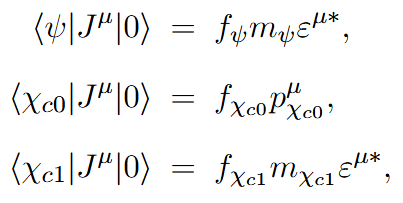 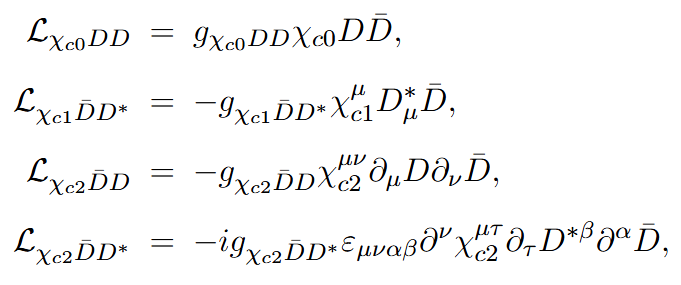 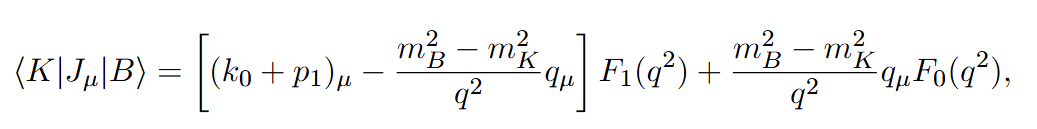 Charmonium production from B decay
Charmonia couplings to a pair of charmed mesons
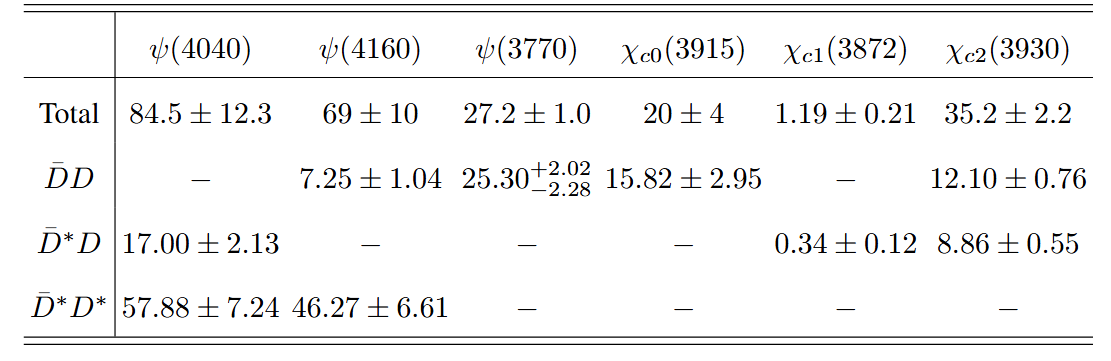 Q. Deng, R.-H. Ni, Q. Li, and X.-H. Zhong, Phys. Rev. D 110, 056034 (2024)
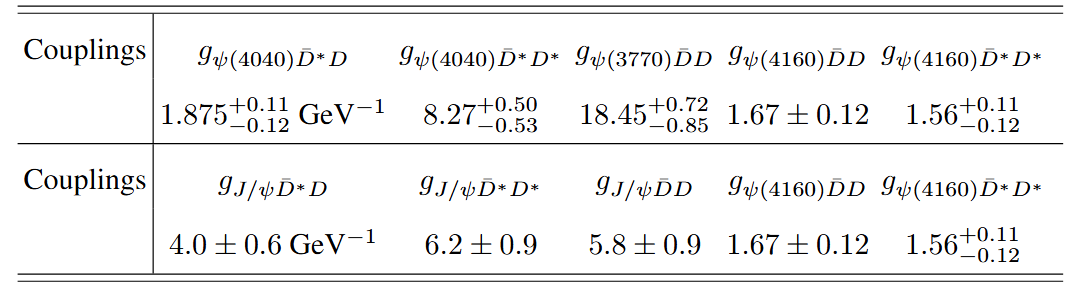 Charmonium production from B decay
B meson decaying into vector charmonium state and kaon meson
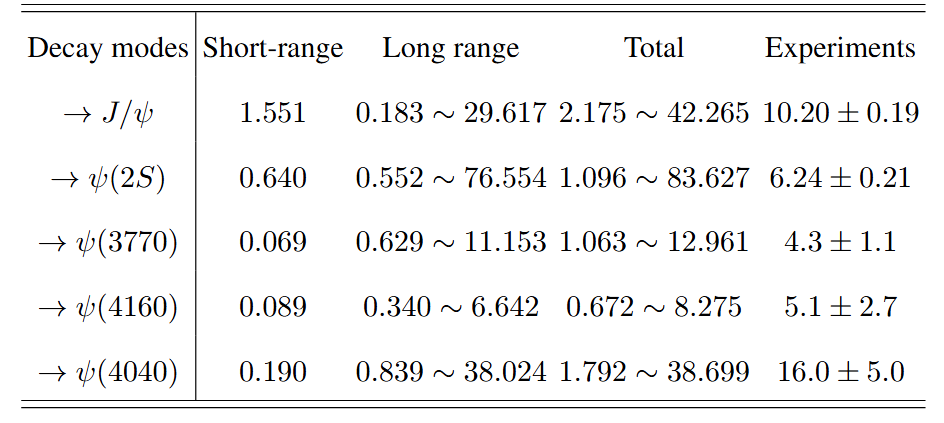 B meson decaying into P wave charmonium state and kaon meson (in progress)
Summary
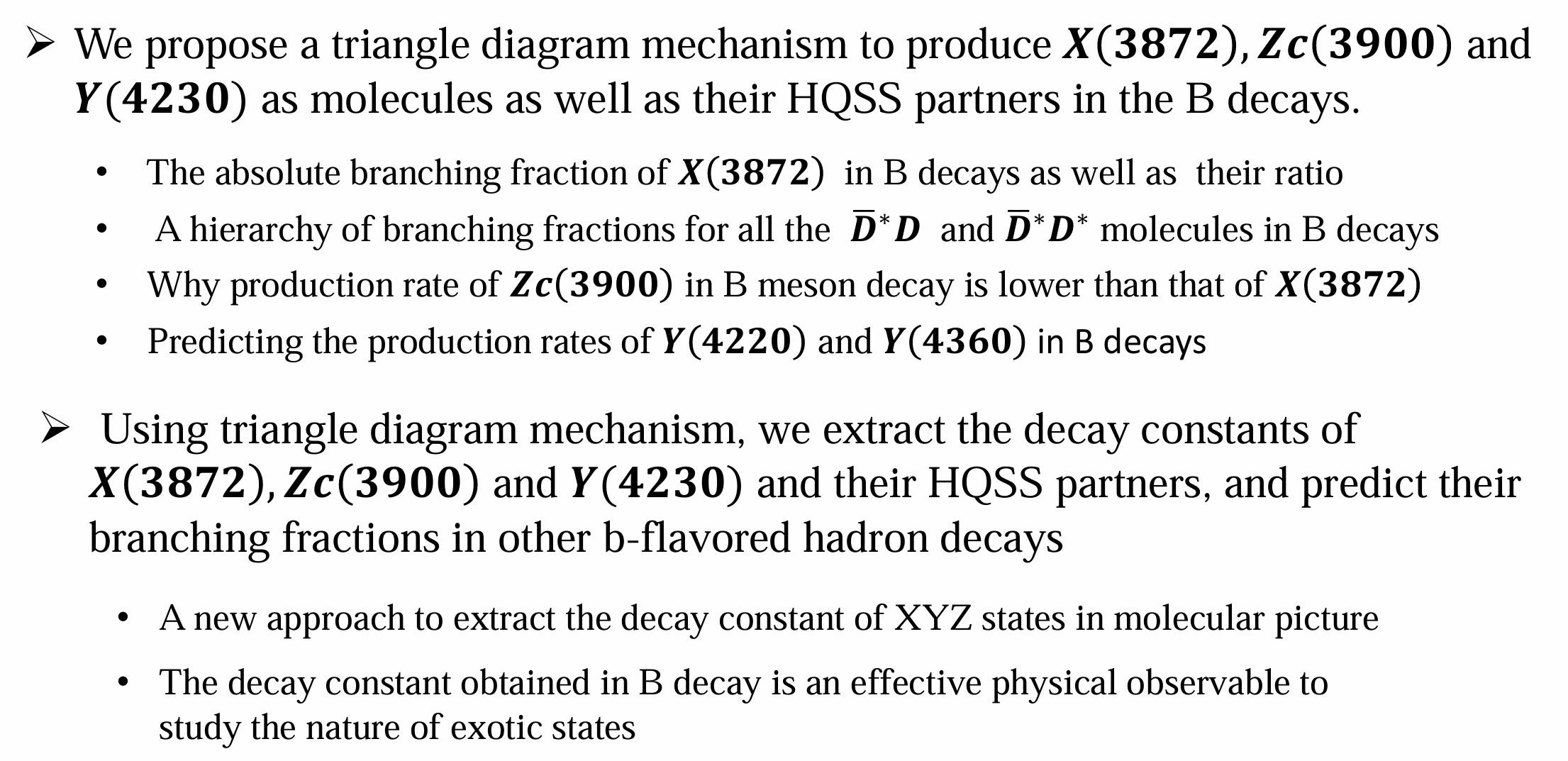 Thank you for your attention!